JMU’s Innovation & Entrepreneurial PathOffice of Technology Innovation and Economic Development
Office of Research Integrity
Regulatory compliance
Ethics compliance
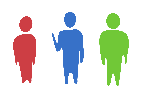 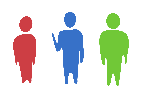 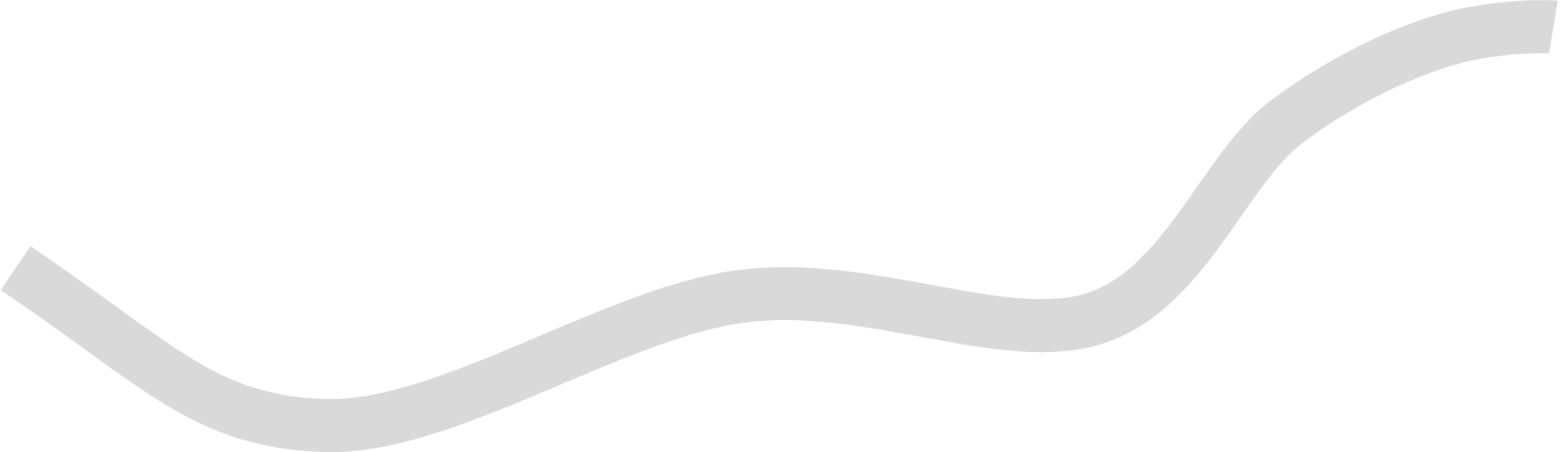 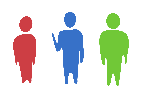 OSP,  Inventor, & TI&ED
ORI &  Inventor
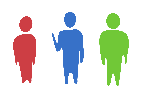 Patent Award
Faculty Research
Grant Funded Research
Community
Attorney & Inventor
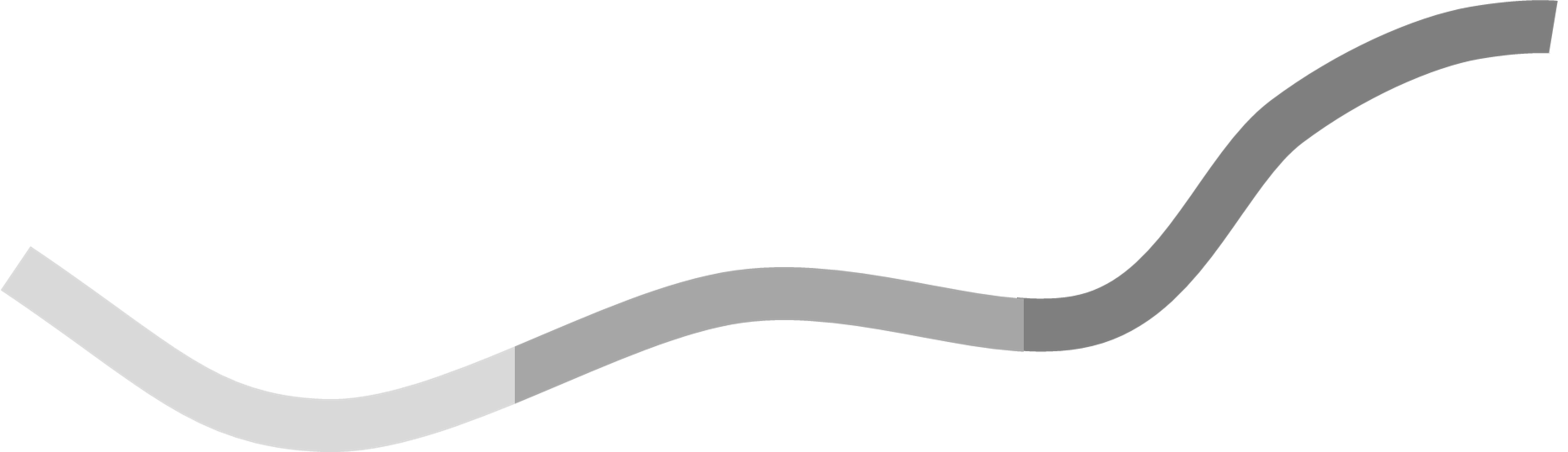 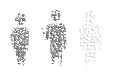 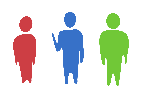 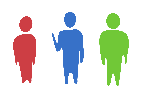 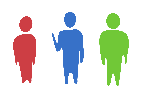 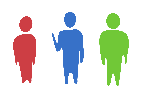 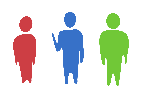 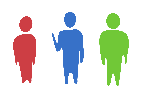 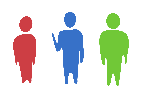 Submit application to USPTO
Respond to any questions from USPTO
Collegiate Strength Innovations
IP Committee
TI&ED & Inventor
Inventor & TI&ED Interns
Patent Filing
Metabolix
IP Committee determines if the innovation is owned by JMU or the inventors
What problem does this solve?
Who would be interested in solving this problem?
Research existing patent
Research commercial viability
Conduct competitive analysis
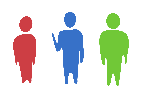 Business Community
Key
Grant Application & Award
Inventor
VA4E
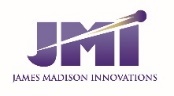 Startup
DermBiont
VEDP
SVIC Chair
Document the innovation and various details for the IP Committee to determine ownership
Patent?
ED Partner
Idea
GO VA
SVP
Innovation Discussion
Yes
UBED Chair
Launch
VRIC IAT
Discovery& Disclosure
JMU owned?
CIT
Yes
Intellectual Property (IP) Disclosure
SVTC
Antimicrobial Compounds
Animal Monitoring Data Station
Market Fit
ERAMAT Board Game
Cough Suppression Device
Madison Assessment
Blue Vigil
NET*S
Prior Art
No
Market Fit means identify 
the customer set for the Minimum Viable Product (MVP)
the Value Proposition for those customers
the Key Activities and Resources
appropriate Partners
Then build the Minimum Viable Product
Sjogren’s Diagnostic
Go to Market?
Utility / Uniqueness 
Validation
Yes
License to Startup or existing Company
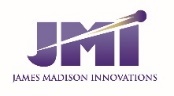 Return to Inventor
SV SBDC
SVAI
Secure Funding
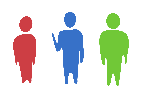 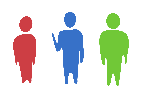 Lean Launchpad Method
Business Model Canvas
Customer Development Model
Agile Engineering.
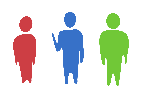 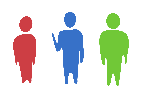 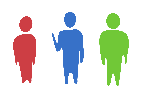 TI&ED & Inventor
JMI, Angel Investors,  & Inventor
CIT - Center for Innovative Technology 
GO VA – Virginia Initiative for Growth and Opportunity in Each Region
JMI – James Madison Innovations
OSP – JMU Office of Sponsored Programs
SV SBDC  - Shenandoah Valley Small Business Development Center
SVAI - Shenandoah Valley Angels Investors
SVIC - Shenandoah Valley Innovation Coalition
SVP – Shenandoah Valley Partnership
SVTC - Shenandoah Valley Technology Council
UBED - University Based Economic Development
VA4E – Virginia is for Entrepreneurs
VEDP - Virginia Economic Development Partnership
VRIC IAT – Virginia Research Investment Committee, Implementation Advisory Team
©2019 JMU Research and Scholarship
 Office of Technology Innovation and Economic Development
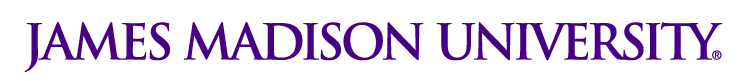